Statistics
Lesson #1
Central Tendencies
Last DaY
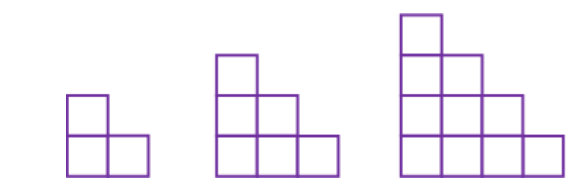 Brain Warm Up
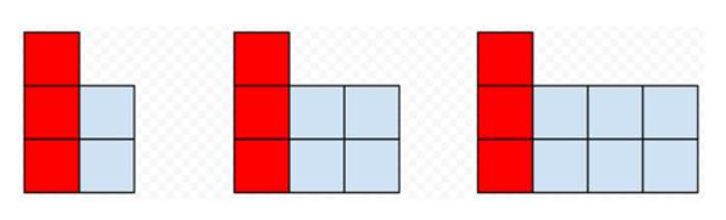 What equation models the growth of the pattern?
How many blocks are in the 43rd figure?
Measures of Central Tendencies
Mean
Population - µ
Sample - ×

Add up all the data values and divide by the number of data values
Median

Sort the data into numerical order
Find the middle number

If two middles, find the average of the two values
Mode
The data value which occurs most often

It is possible to have multiple modes or no modes
What Central Tendency to use?
Use MEAN when you have no outliers in your data

Use MEDIAN – when there are outliers (most preferred)

Use MODE – when you are interested in how often something occurs
You test your classmates resting heart rates.  What are the measures of central tendency of the below data?
Resting Heart Rate:
68,  71,  80,  92,  81,  72,  70,  56,  63,  72,  65,  87,  74,  70,  67
If the mean of the data is 7, what is the value of x?
10,  4,  7,  12,  9,  4,  x,  6
Jake is looking at his number of goals he has scored over the start of the hockey season.  Represent the data in a frequency table.
0,   1,   2,   0,  1,   4,   3,   1,  3,  1,  0,   2,   2
What might a frequency table look like?

How could you use this to find mean, median, and mode?
Make a frequency GRAPH (histogram)
Frequency Histogram
0,   1,   2,   0,  1,   4,   3,   1,  3,  1,  0,   2,   2
Important Aspects of histogram:
Title
X axis label
Y axis label
Bars together (to show continuous data)
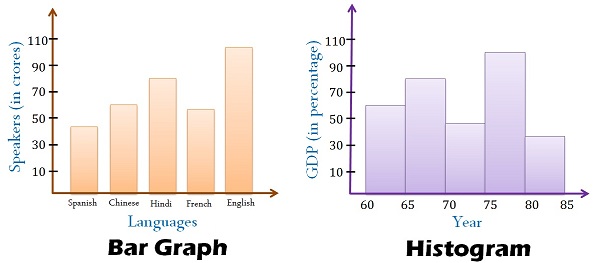 Make a frequency GRAPH (histogram)
Frequency Table and Histogram
Below are the number of laps that your PE class could run.  Make a frequency chart and a frequency table to show the data below
Important Aspects of histogram:
Title
X axis label
Y axis label
Bars together (to show continuous data)
Number of laps run:
4, 6, 7, 5, 6, 4, 5, 6, 7, 6, 9, 8, 7, 6, 5, 6 ,7, 8, 5, 6, 7, 5 ,6, 5
Number of laps run:
4, 6, 7, 5, 6, 4, 5, 6, 7, 6, 9, 8, 7, 6, 5, 6 ,7, 8, 5, 6, 7, 5 ,6, 5
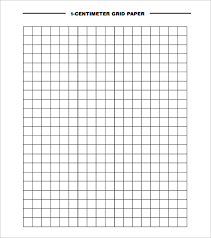 Important Aspects of histogram:
Title
X axis label
Y axis label
Bars together (to show continuous data)
Range
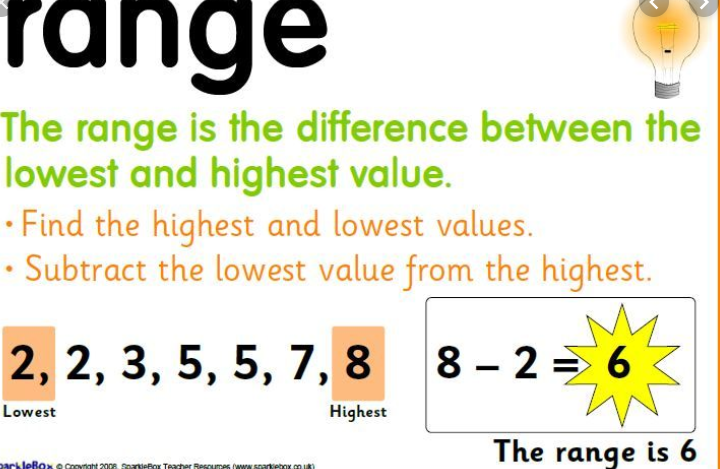 Using Desmos for Mean and Median
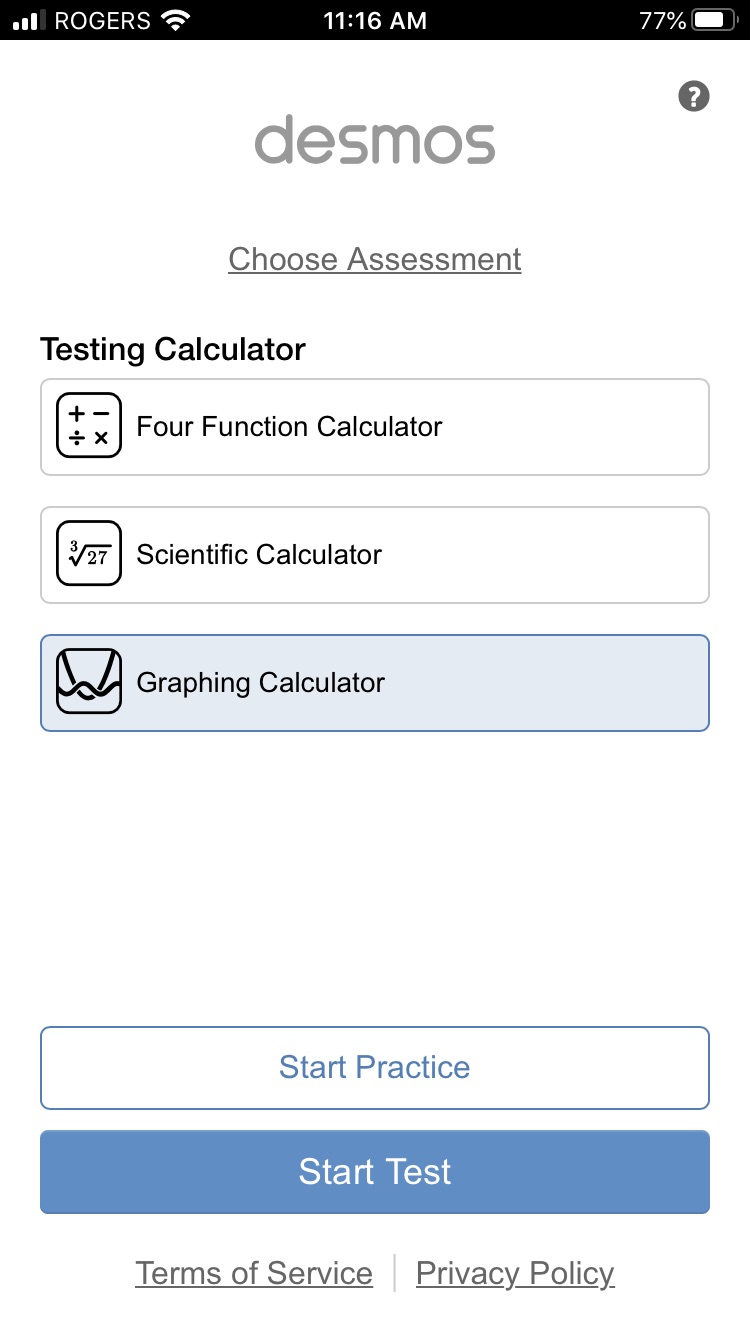 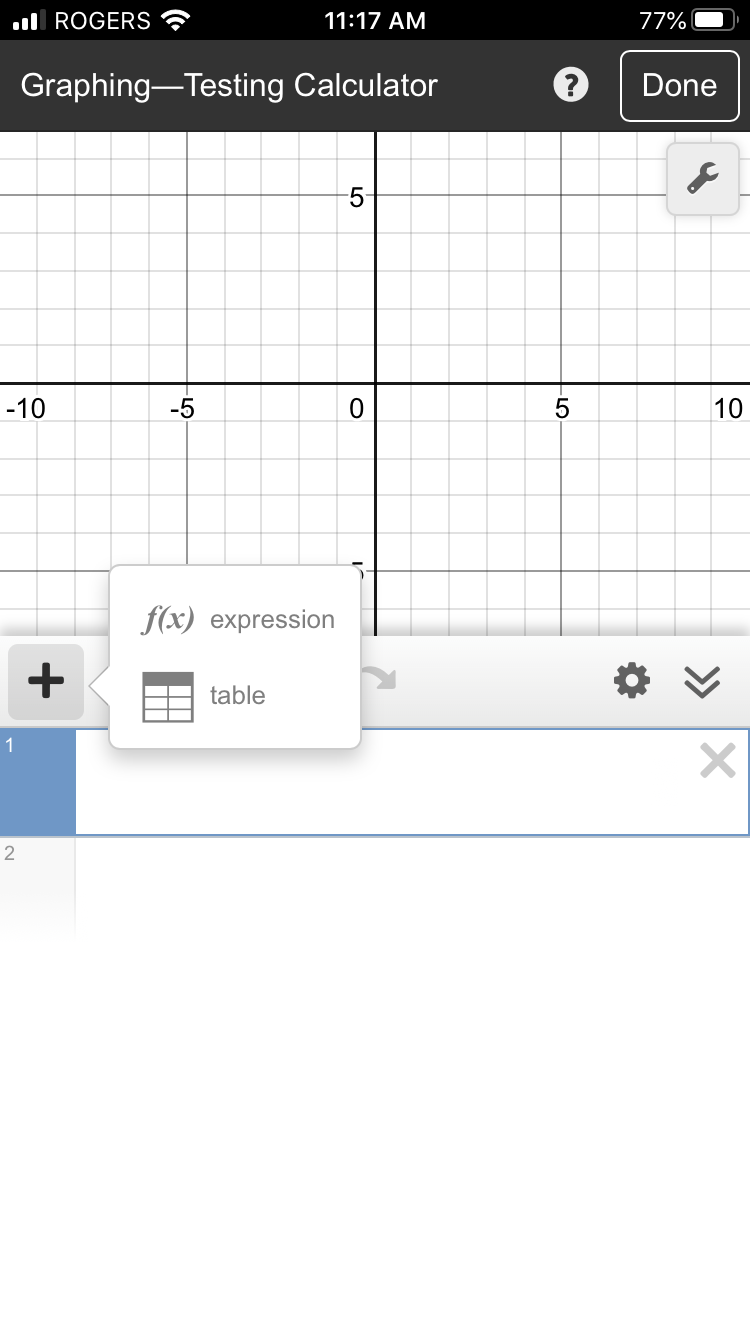 Enter data into X1 column

Unclick Y1 column
Data to enter:
6, 5, 7, 4, 4, 7, 8, 3, 4, 3, 8, 8, 7
Using Desmos for Mean and Median
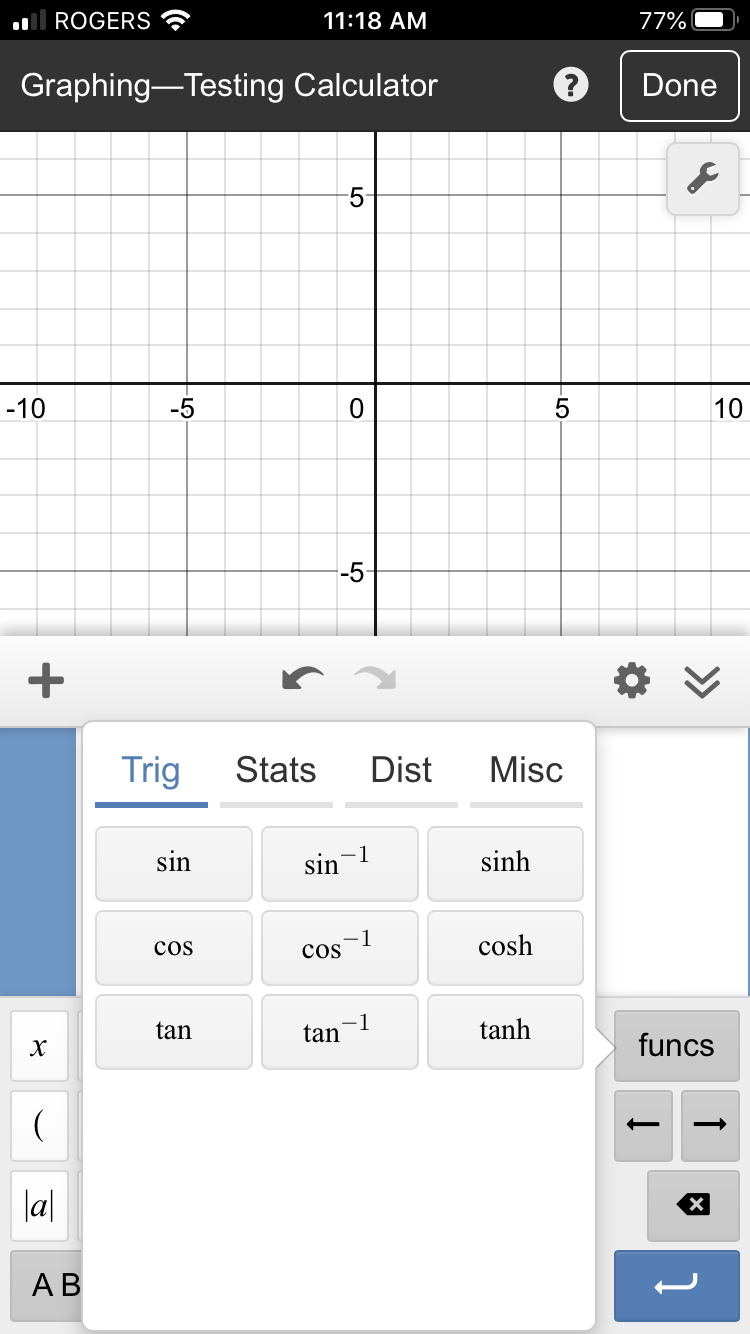 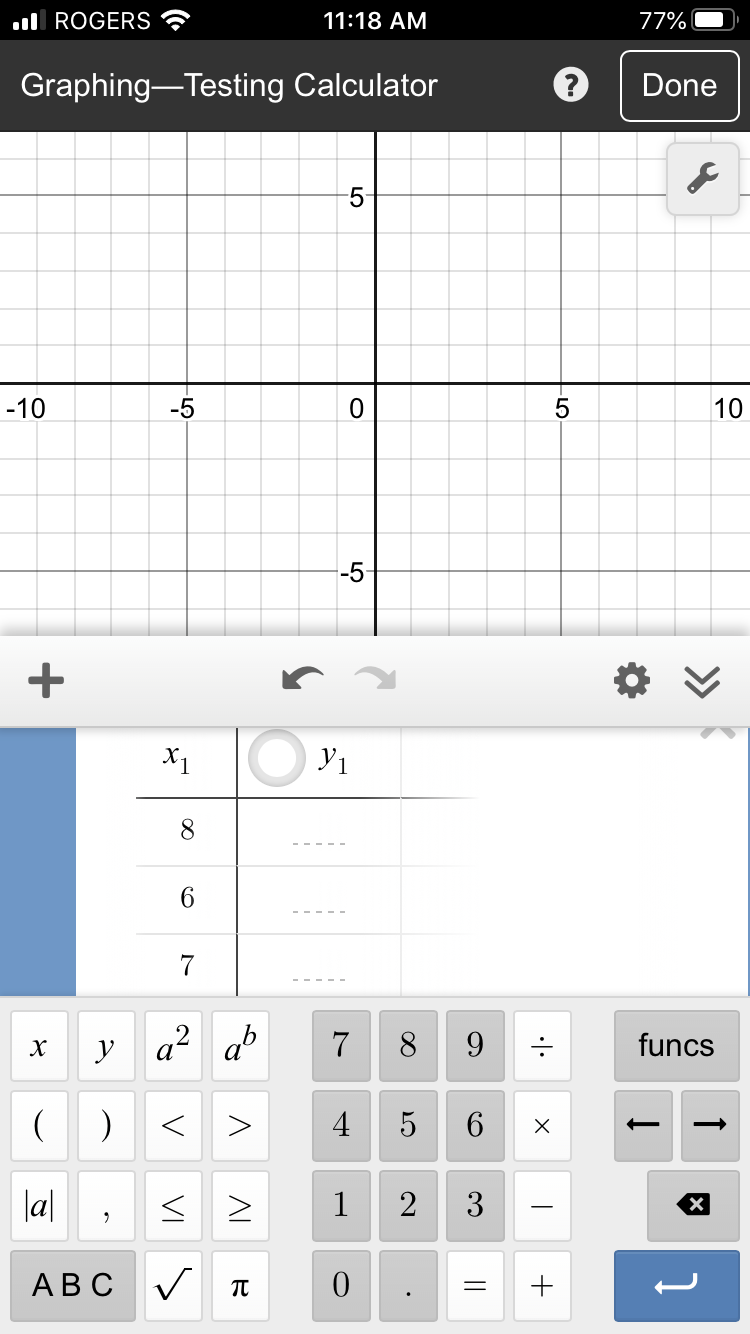 Click on X2 and enter stats you are wanting

ie. Mean (X1)
Using Desmos for Mean and Median
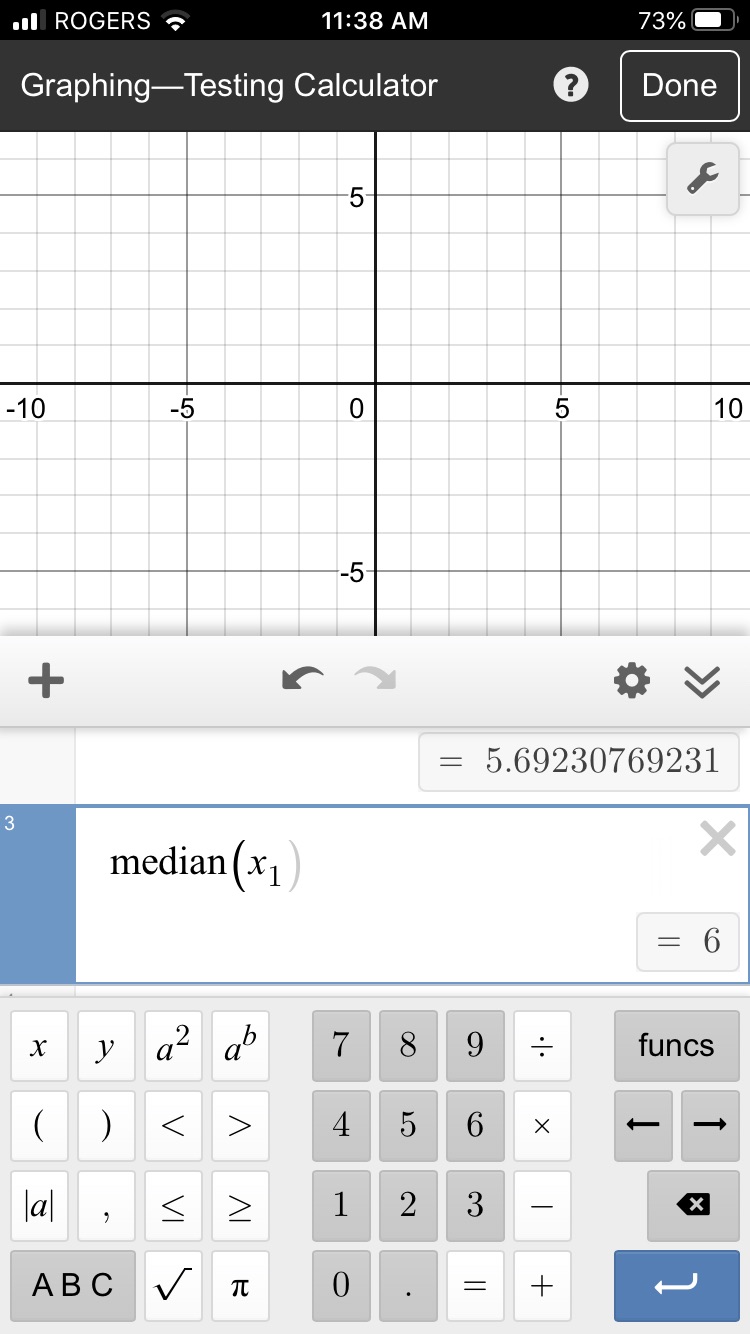 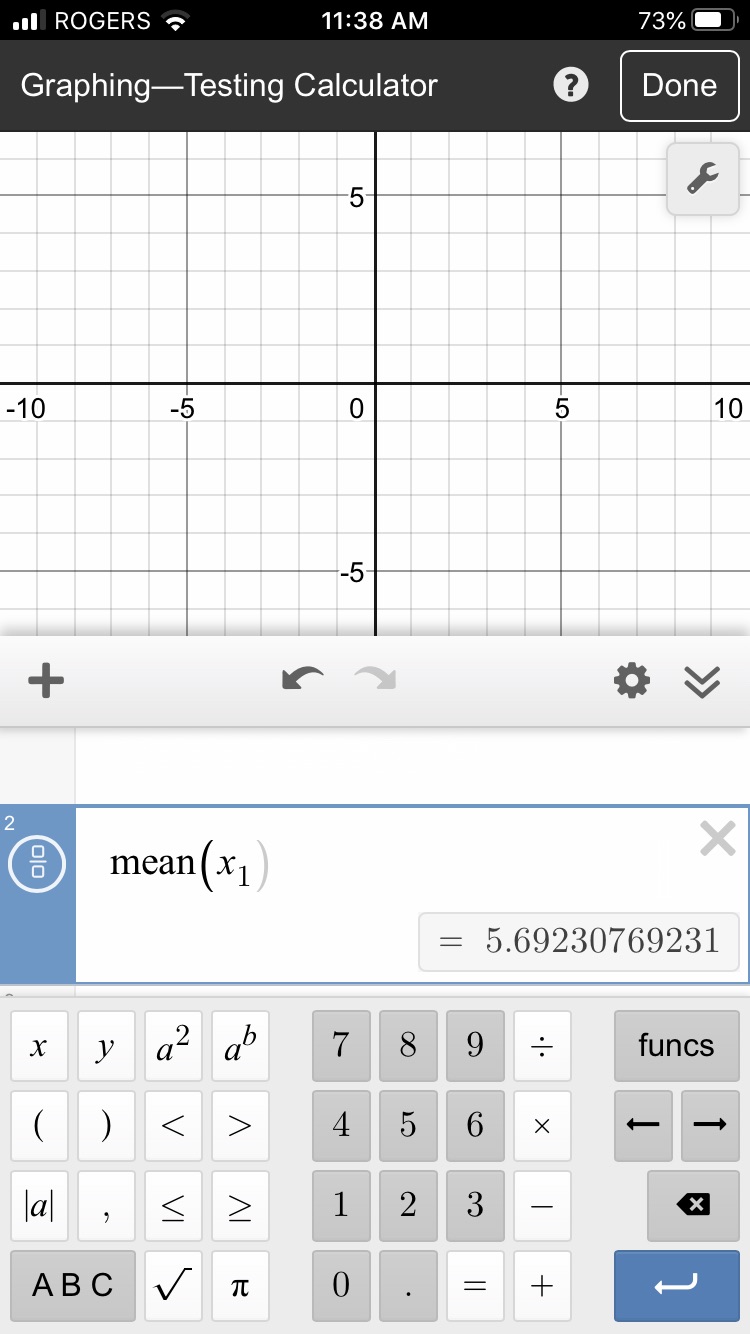 Mean = 5.6923

Median = 6
Thirty AA batteries were tested to determine how long they would last. The results, to the nearest minute, were recorded as follows:423, 369, 387, 411, 393, 394, 371, 377, 389, 409, 392, 408, 431, 401, 363, 391, 405, 382, 400, 381, 399, 415, 428, 422, 396, 372, 410, 419, 386, 390
Use Desmos to find the mean and median number of how long a AA battery would last.
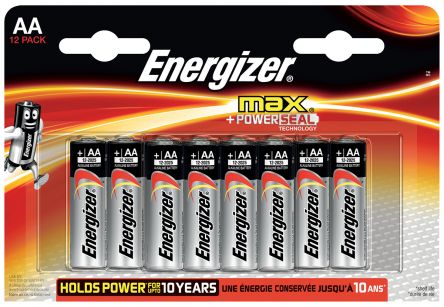 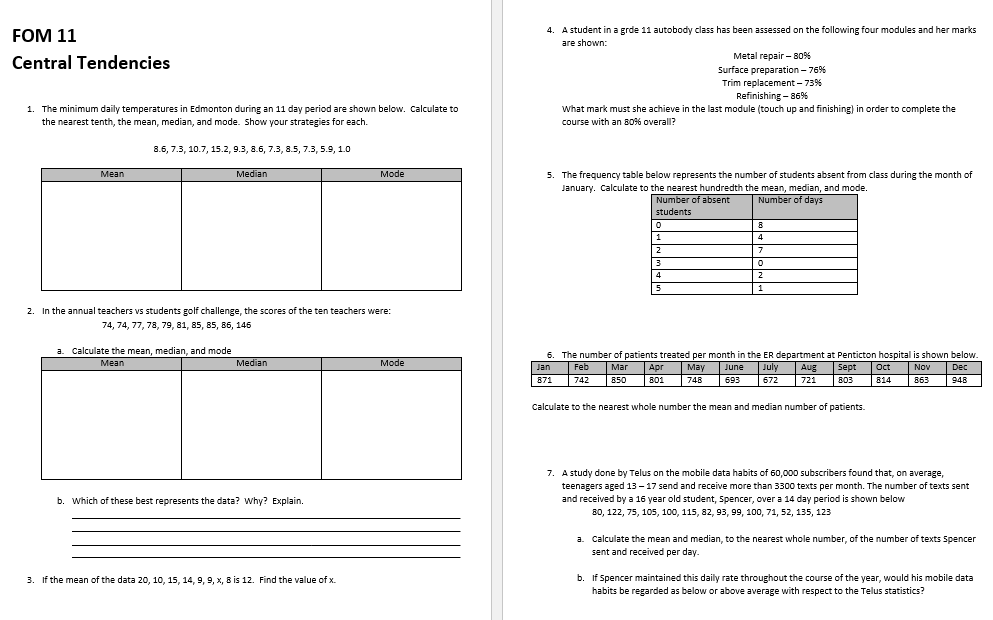 To Do:
Finish for homework if not done